Leonardo da Vinci(1452-1519)
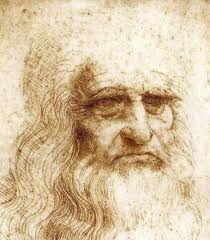 Predmet: ZGO
OSNOVNO
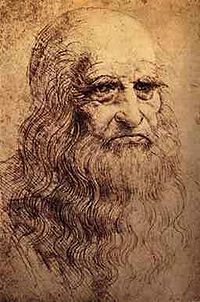 15., 16. st.

Genij

Renesansa

Arhitekt, izumitelj, slikar, kipar, inženir…
IME
Pred poimenovanjem z imeni in priimki

Leonardo di ser Piero da Vinci
»Leonardo, sin gospoda Piera iz Vincija «

» Leonardo« ali »Io, Leonardo «

Očetovega imena ni uporabljal

» Leonardova« in ne »da Vincijeva« dela
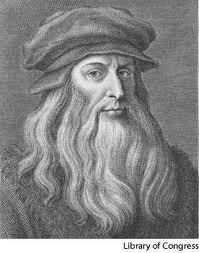 ROJSTVO IN ZGODNJE ŽIVLJENJE
April 1452

v vasici Anciato (blizu Vincija v Toskani)

Ser Piero da Vinci (notar)

 Caterina (Pierova sužnja bližnjevzhodnega izvora)

z materjo, starimi starši, stricem, polsestrami in polbrati
Učil se je brati in pisati, osnov latinske slovnice in matematike

10/11 let – odšel v Firence

postal vajenec pri slikarju Andreu del Verrocchio
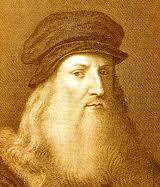 KASNEJŠE Življenje
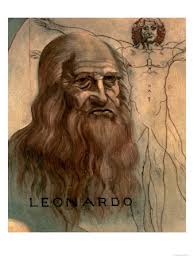 Odprl slikarsko delavnico

njegovi vajenci so razširili Leonardizem 

Leonardovo načelo, da v naravi ni ostrih obrob 

1482 - 1499 delal za vojvodo Ludovica Sforzo

Maj 1519 (67 let)
zanimivosti
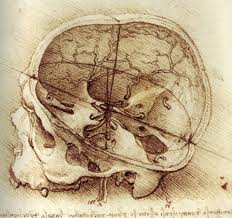 Vegeterjanec

Od leve proti desni
(pero je lažje vleči kot potiskati)

Večine načrtov za izume ni predstavil

3500 strani rokopisov
Mnogo del, ohranjenih le 17
NEKAJ NJEGOVIH Najslavnejših del
Načrt za helikopter
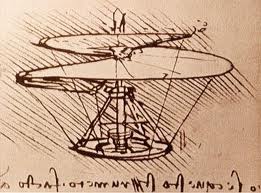 Podoba človeškega telesa
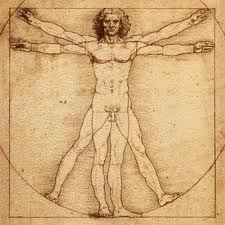 Lok
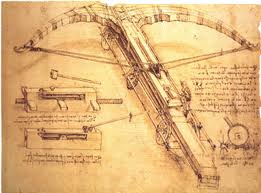 Leda z labodom
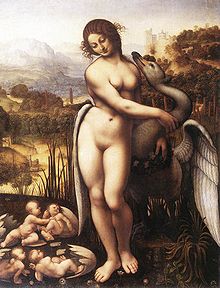 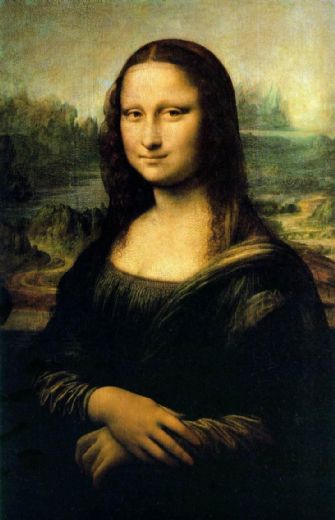 Mona lisa
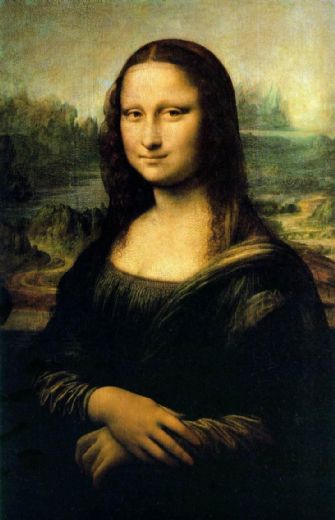 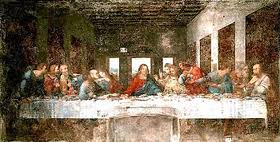 ZADNjA večerja
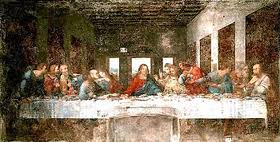 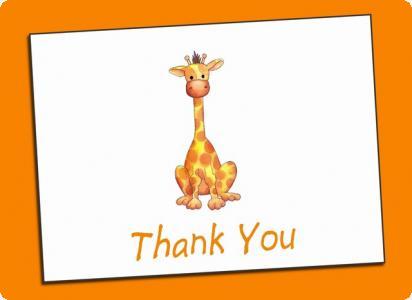 PRESENEČENJE!
Po čem je znana Mona lisa?
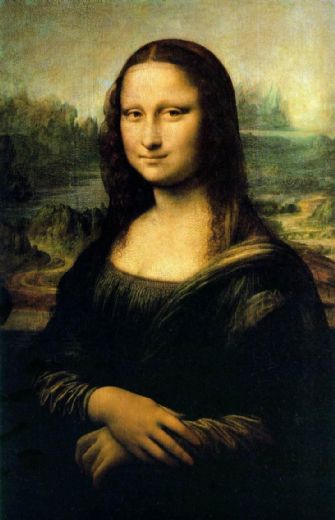 Kakšen je naslov te slike?
In katera je njena posebnost?
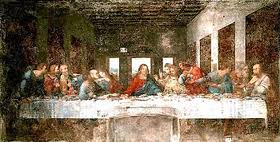 Koliko let je bil star ko je umrl?
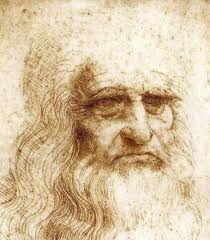 Kako je pisal?
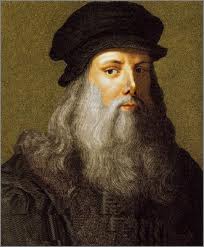 No, to je pa pravi konec!
